INTRODUCTION TO CLASS
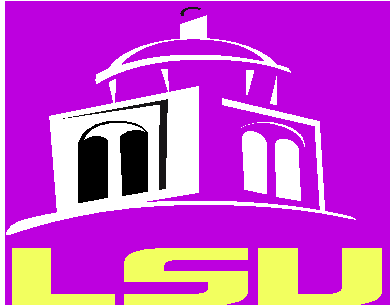 Key Issues
Syllabus 
Book
Mid-term, Grades
Significance of Geology
1. Syllabus
http://www.geol.lsu.edu/jlorenzo/PhysicalGeology_S2012/Syllabus.1001_12.html
Career Survey
Architecture
AnthropologyComputer Science
General Studies
Psychology
Business 
Mass Communication
 Music
Career Survey
Mechanical Engineering
English
Kinesiology
Chemical Engineering
Philosophy
Music
Renewable and Natural Resources
“Pre-Med”
Career Survey
Sociology
 Fisheries 
Geography 
Decision Science 
Elementary Education
Geology
Political Science
 Construction Management
Career Survey
Biology
Biochemistry
 Environmental Engineering
Civil Engineering
Petroleum Engineering
Broadcast Journalism
 Sports Administration
 International Studies
3. Significance of Geology
Q. Water in Baton Rouge is a renewable resource (Why/Why Not?)

Q. Earthquakes can occur in Louisiana (Why/Why Not?)

Q. In a million years the Louisiana coast will be totally gone (Why/Why Not?)